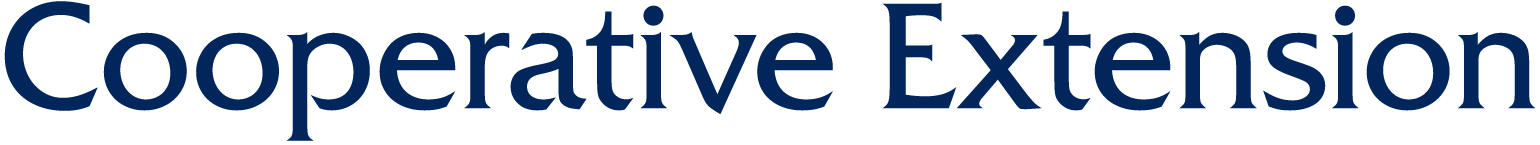 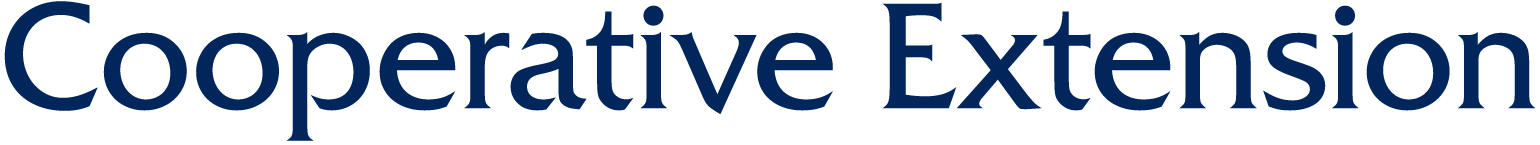 For more information about our programs, visit our website at 
https://extension.arizona.edu
The University of Arizona 
is an equal opportunity provider.

Learn more at:
https://extension.arizona.edu/legal-disclaimer
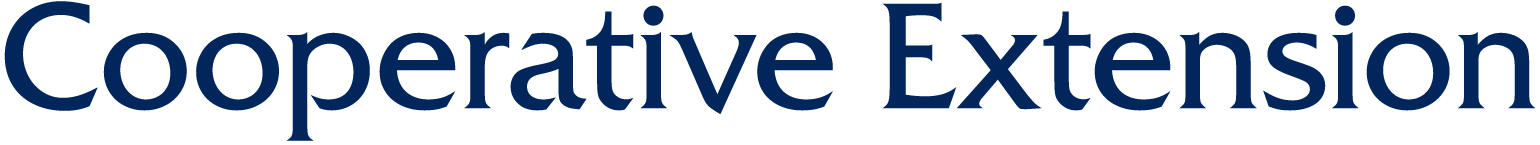